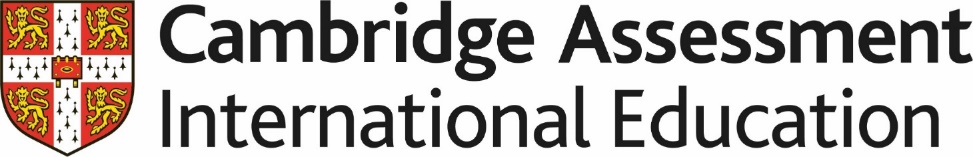 Teaching Pack – Straight line graphs
Lesson 1b: Finding the gradient

Cambridge IGCSE™
Mathematics 0580
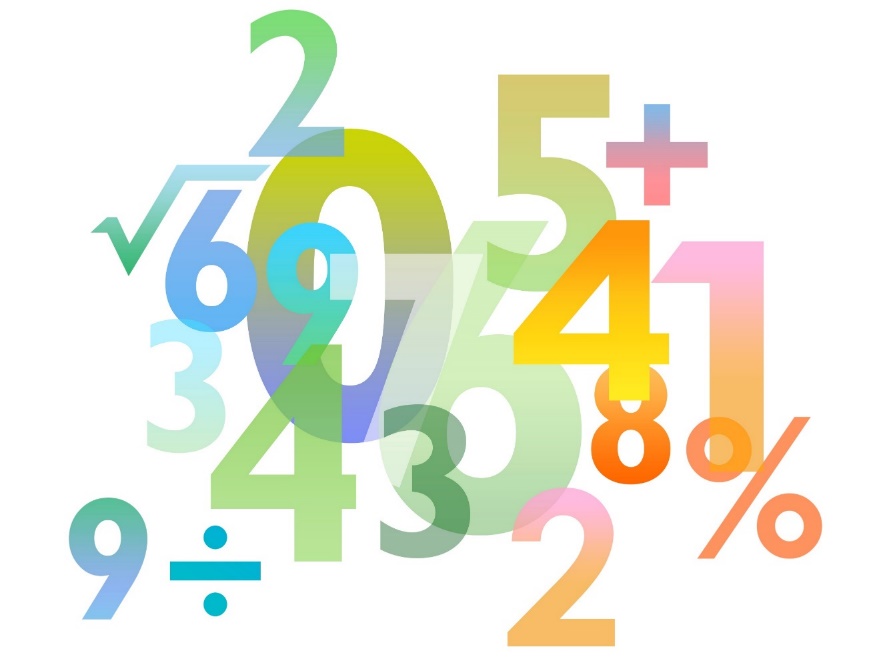 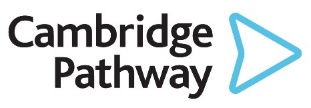 Copyright © UCLES 2018
Version 1.0
What is the gradient of the red line?
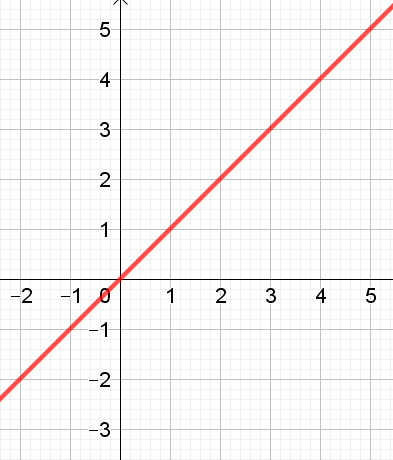 y
The graph goes up one unit for every unit across, so the gradient is 1.
x
Key idea
You need to learn this
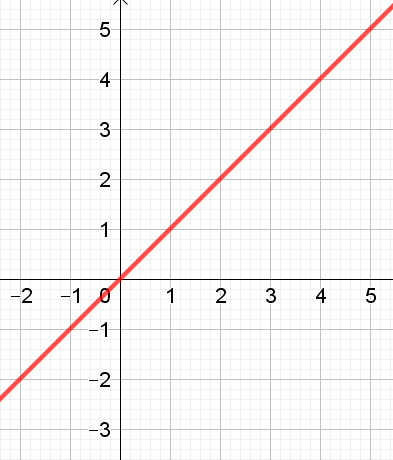 y
Another way to write this is:
x
What is the gradient of the red line?
You try this one!
1
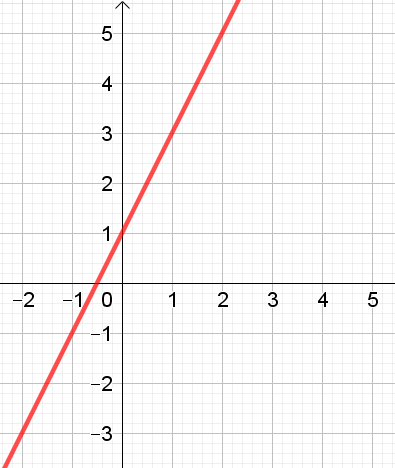 y
The graph goes up two units for every unit across, so the gradient is 2.
x
What is the gradient of the red line?
You try this one!
2
y
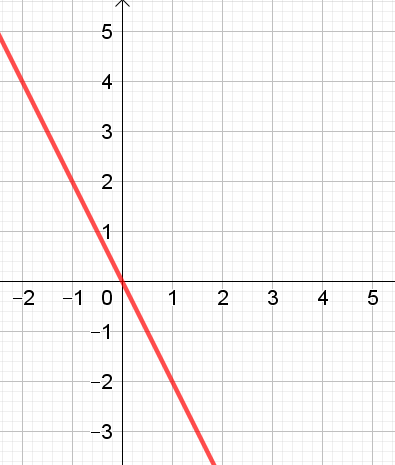 The graph goes down two units for every unit across, so the gradient is −2.
x
Key idea
You need to learn this
y
y
negative gradient
positive gradient
x
x
Does it matter where you measure the gradient?
y
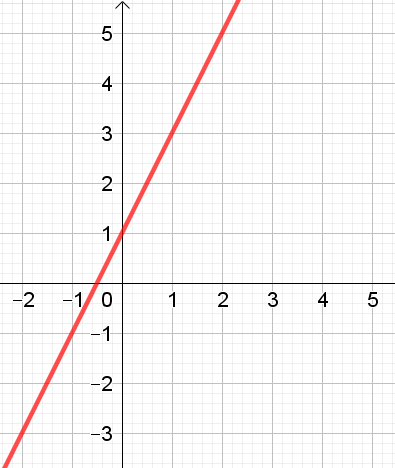 No. You can measure the gradient of a straight line between any two points – just pick two that are easy to work with.
x
What is the gradient of the red line?
You try this one!
3
y
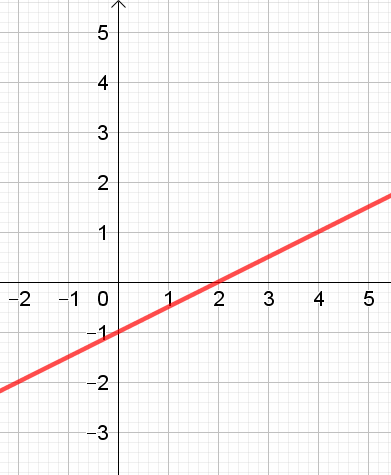 x
What is the gradient of the red line?
You try this one!
4
y
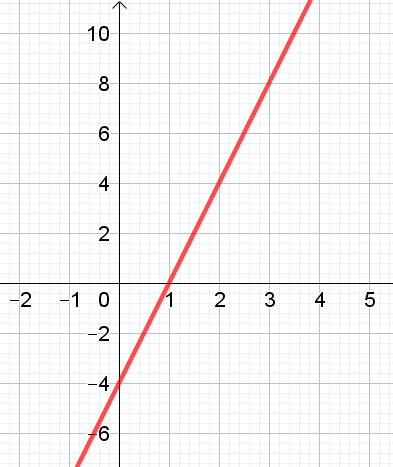 Take care with the scales!

The ‘rise’ or ‘change in y’ shown on the diagram is 8 units.
x
What is the gradient of the red line?
You try this one!
5
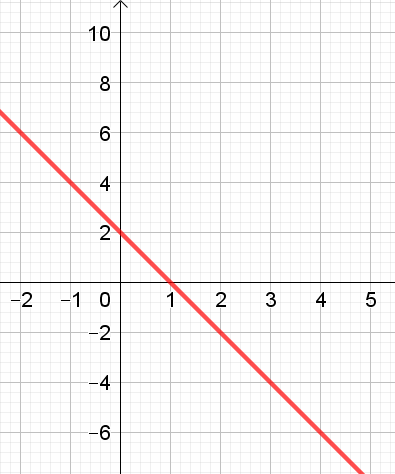 y
Take care with the scales!
x
What is the gradient of the red line?
You try this one!
6
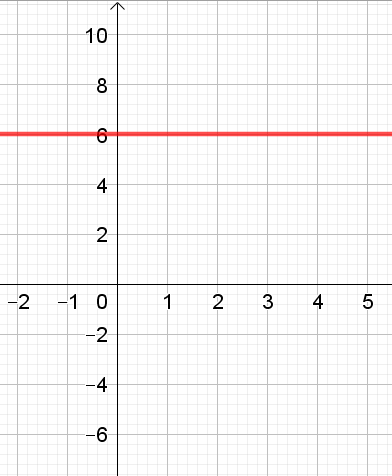 y
This line does not go up at all. The gradient is 0.
x
What is the gradient of the red line?
y
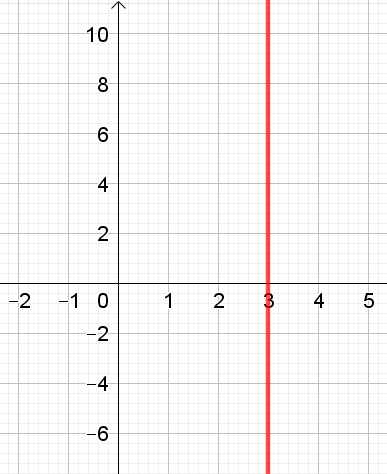 We cannot find the gradient of a vertical line, because the change in x is zero.
x
We cannot divide by zero, so the gradient of a vertical line is undefined.
Can we find gradients without using a graph?
You try this one!
7
What is the gradient of a line that passes through (0, 1) and (1, 4)?
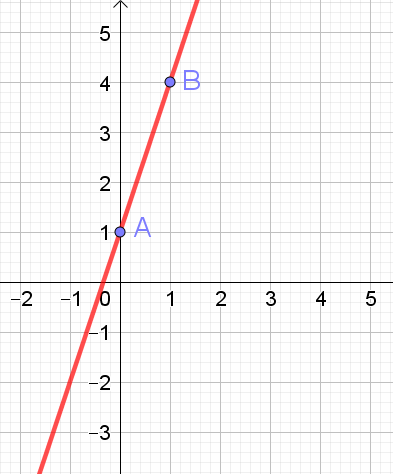 y
x
Can we find gradients without using a graph?
You try this one!
What is the gradient of a line that passes through (−2, −2) and (1, 4)?
8
y
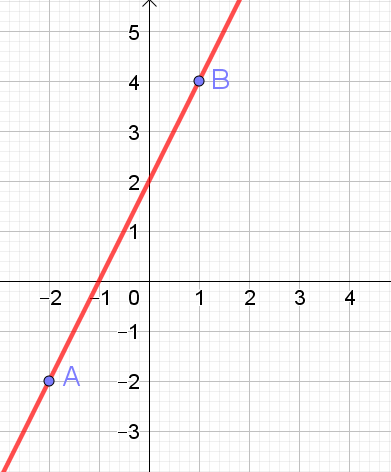 x
Can we find gradients without using a graph?
You try this one!
What is the gradient of a line that passes through (−1, 3) and (1, −1)?
9
y
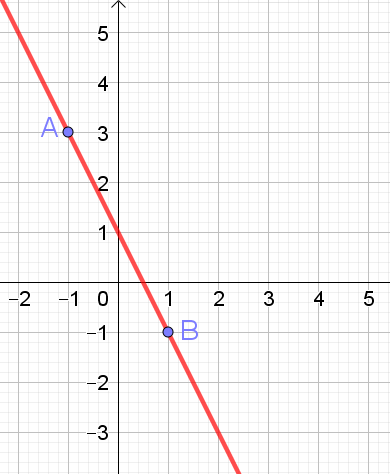 x